1. Detección de desajustes emocionales

Etapa 5º/6º Primaria 


Detección y prevención de los desajustes y trastornos emocionales en el centro educativo

Mónica Gonzalo Caballero
La prevención y detección de desajustes emocionales 
y psicológicos en los centros educativos
Etapa 5º/6º de primaria
1. Detección de desajustes emocionales
“El aula es el lugar idóneo para detectar problemas emocionales”
Normaliza la tristeza hablar de las emociones, sobre todo, de las consideradas erróneamente “negativas”
Respeta las emociones de tus alumnos y sus necesidades
Ayúdale a identificar sus emociones
Conviértete en un modelo para tus alumnos
Fomenta la expresión emocional en el aula
Haz todo esto a través de su lenguaje: juegos, dibujos…
Importante, una escucha activa e incondicional
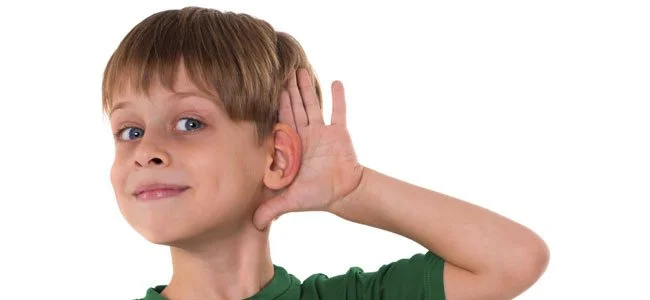 La prevención y detección de desajustes emocionales 
y psicológicos en los centros educativos
Etapa 5º/6º de primaria
1. Detección de desajustes emocionales
“El aula es el lugar idóneo para detectar problemas emocionales”
Inestabilidad emocional
Tiene una imagen hostil del mundo
Rigidez
Relaciones demasiado íntimas
Relaciones evitativas
Manifiesta continuos sentimientos negativos sobre sí mismo
Aparece despreocupación por las normas sociales o por las necesidades de los demás
Hay cambios marcados, repentinos y sin explicación aparente en sus hábitos de sueño o de alimentación.
La prevención y detección de desajustes emocionales 
y psicológicos en los centros educativos
Etapa 5º/6º de primaria
1. Detección de desajustes emocionales
metas y objetivos comunes y perfectamente válidos en el ámbito de la educación emocional, que el equipo docente no puede perder de vista:

Enseñar a los alumnos a adquirir un mejor conocimiento de las propias emociones.
Desarrollar habilidades y herramientas para controlar y regular las emociones propias.
Aprender a identificar las emociones de los demás.
Adoptar una actitud empática.
Aprender a generar emociones positivas.
Desarrollar competencia emocionales y aprender a automotivarse.
“El aula es el lugar idóneo para detectar problemas emocionales”